なんじかな？
３
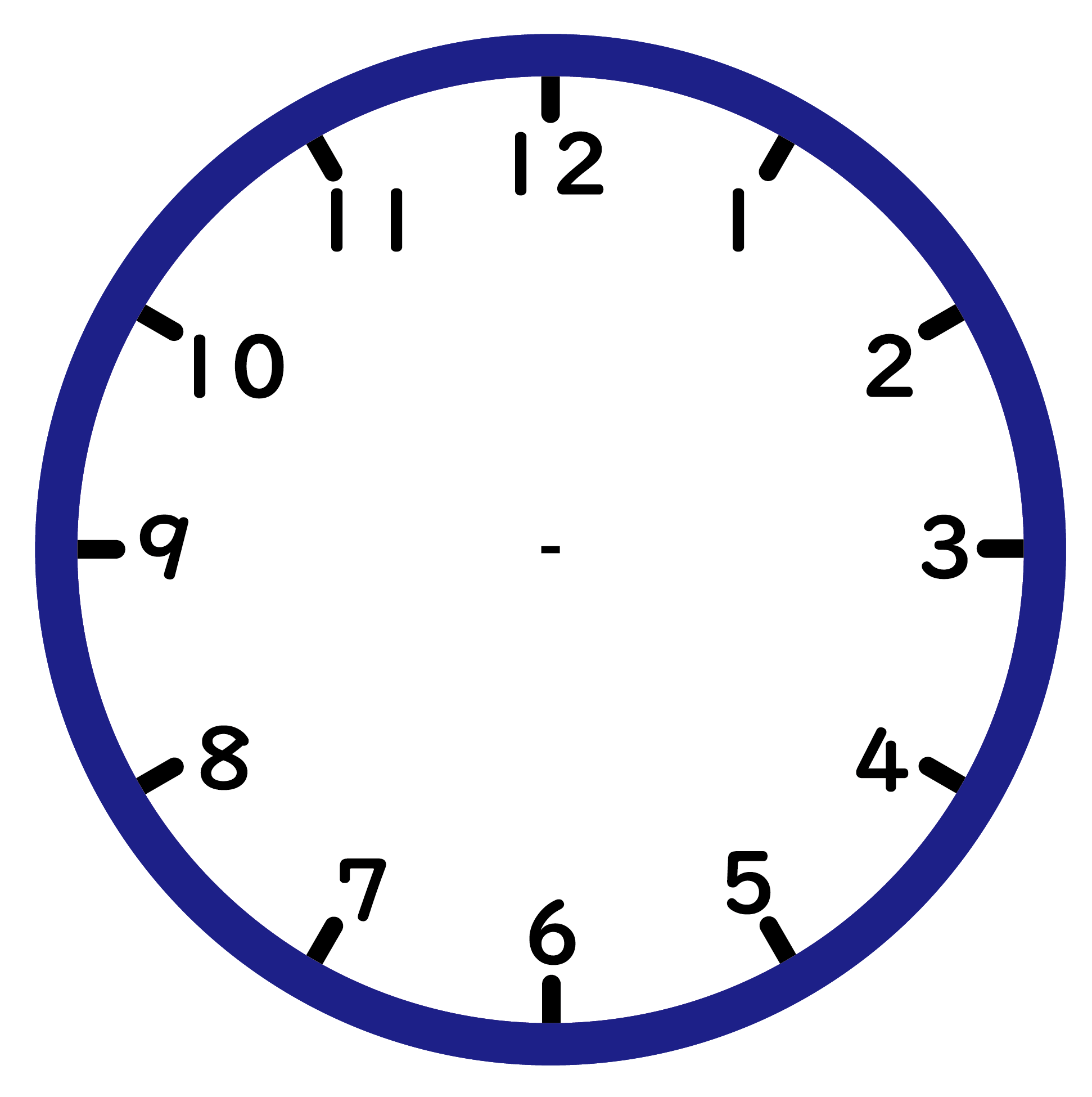 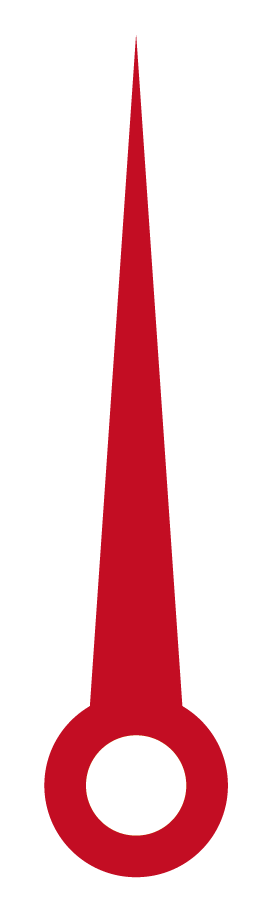 ７じ
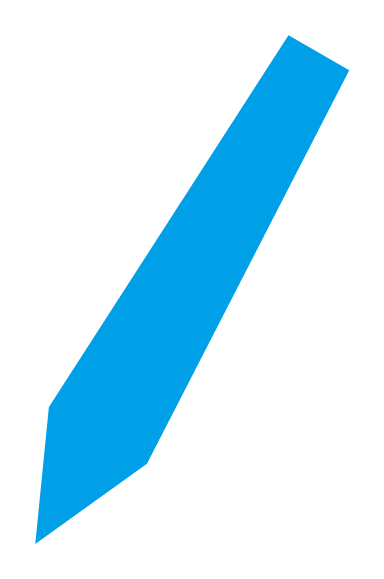 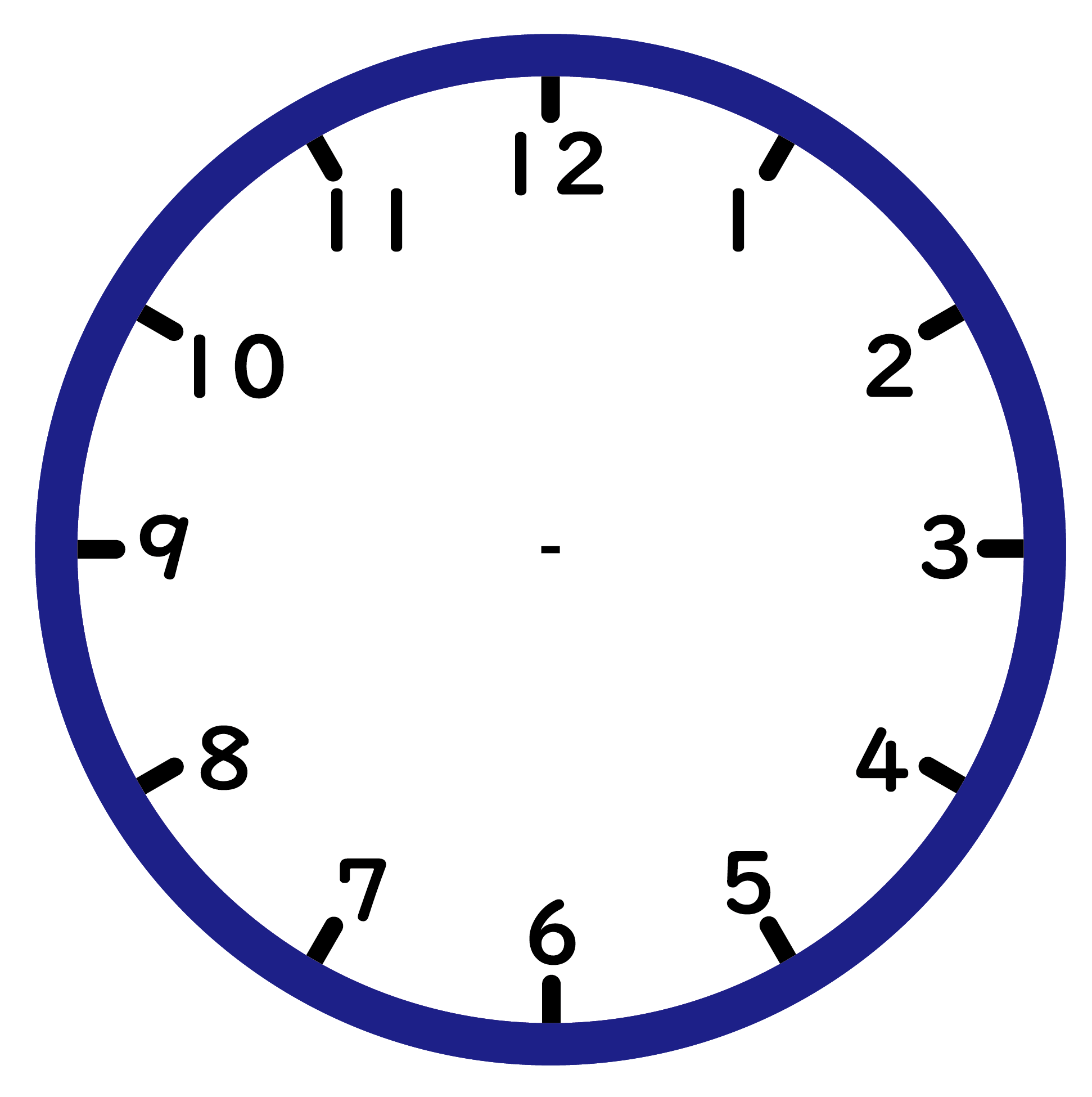 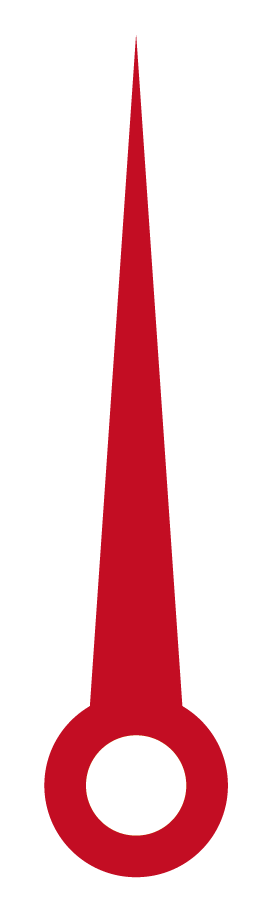 ９じ
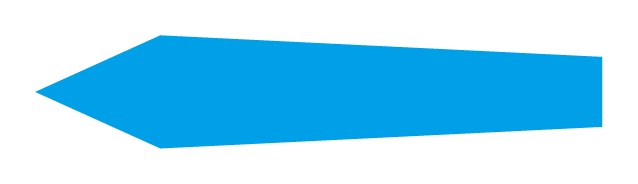 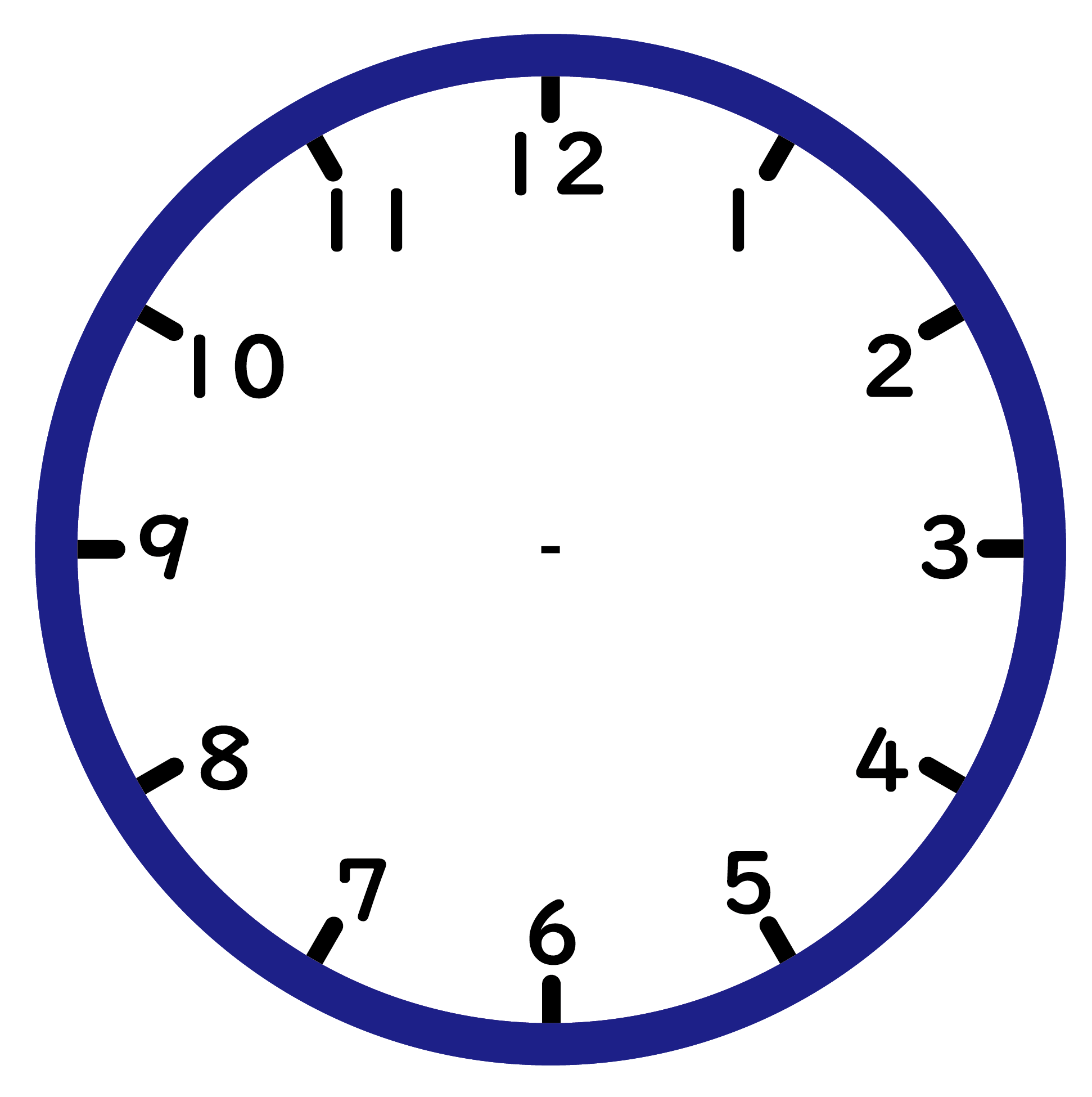 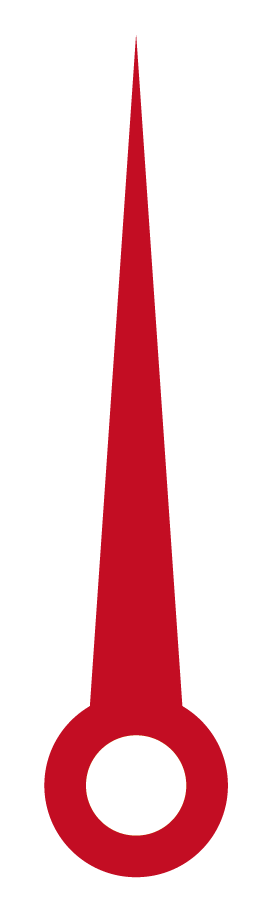 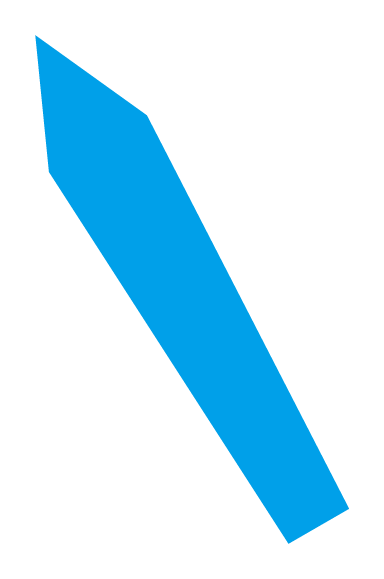 11じ
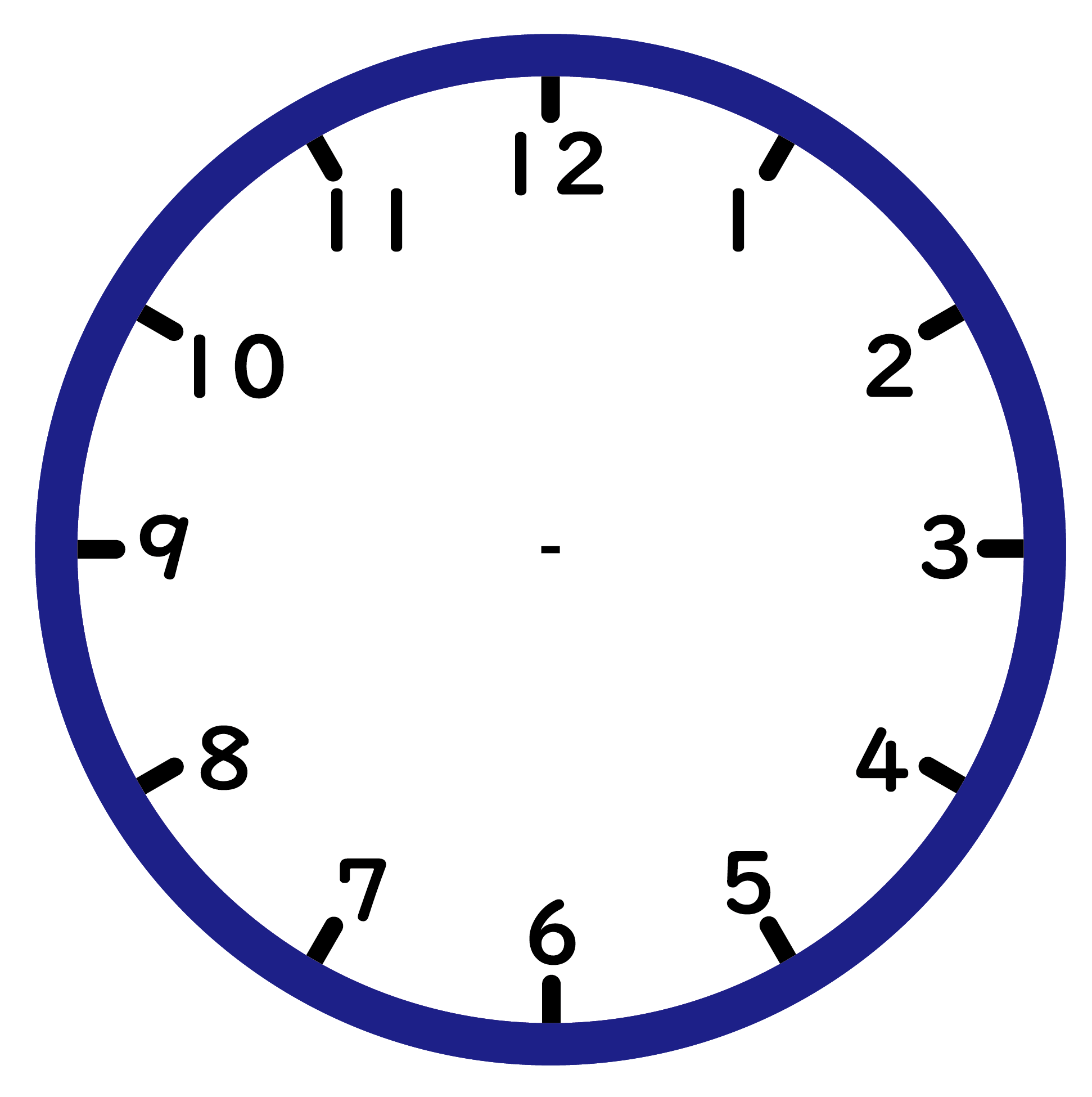 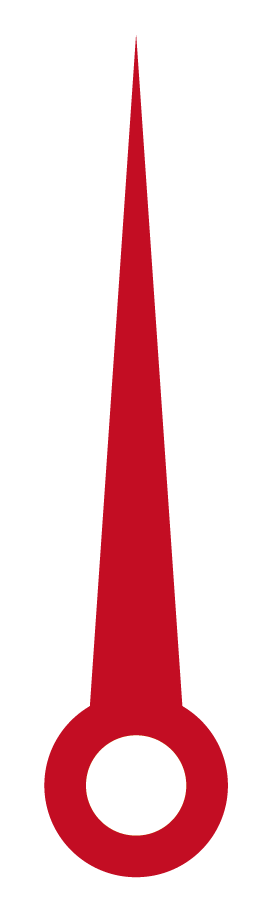 ８じ
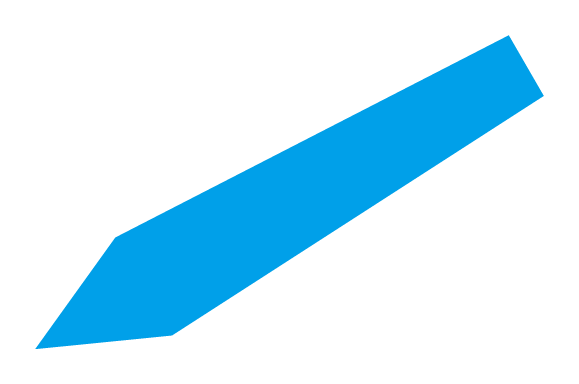 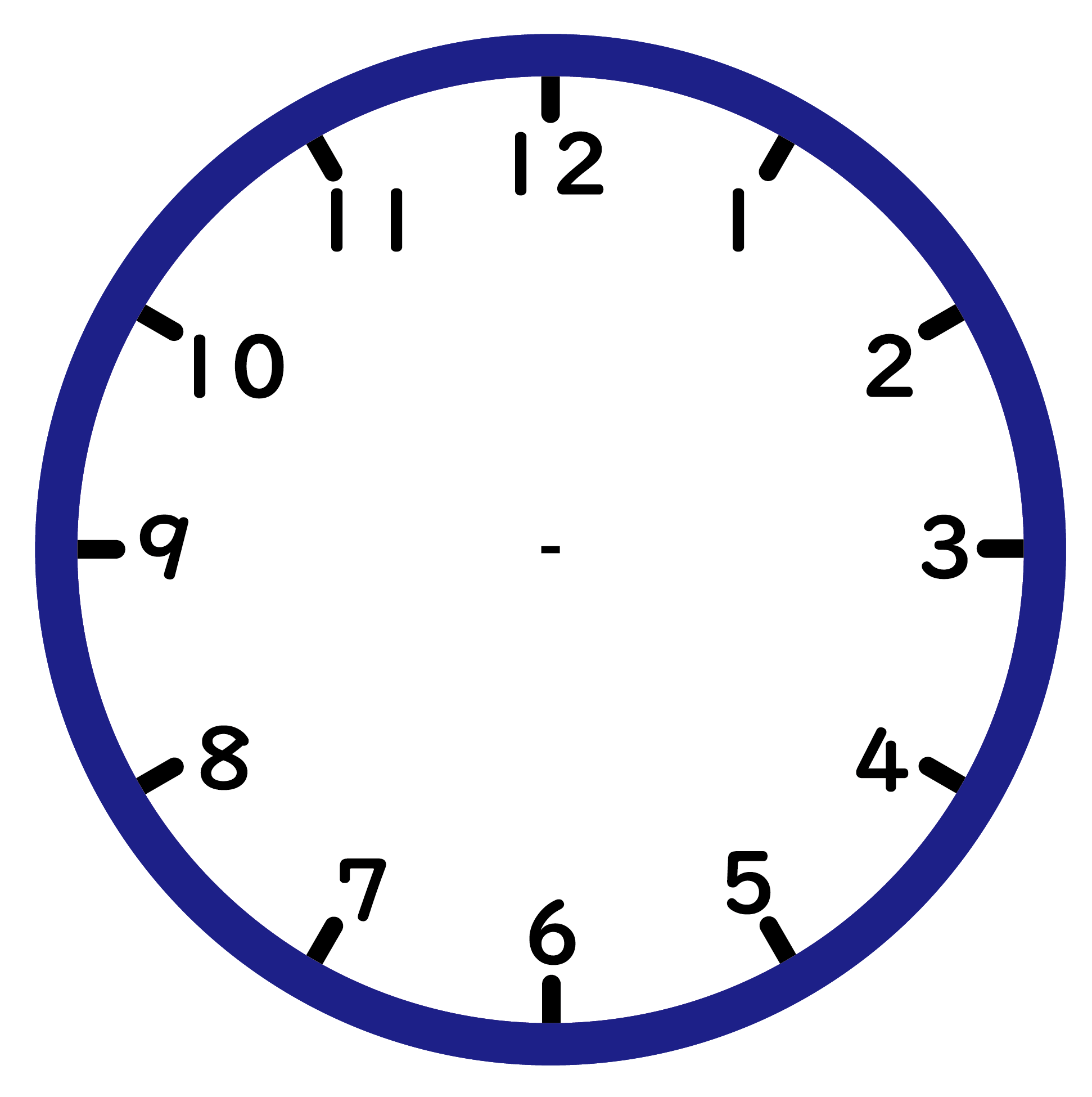 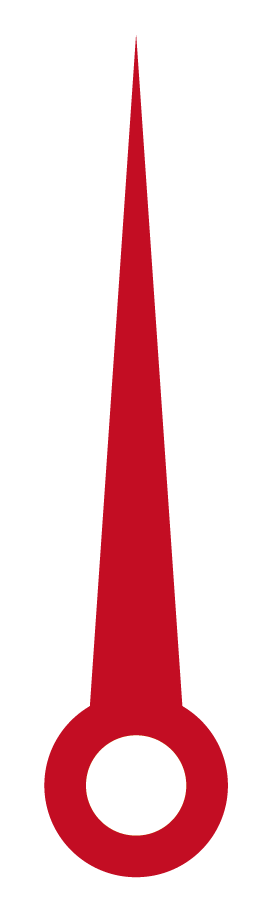 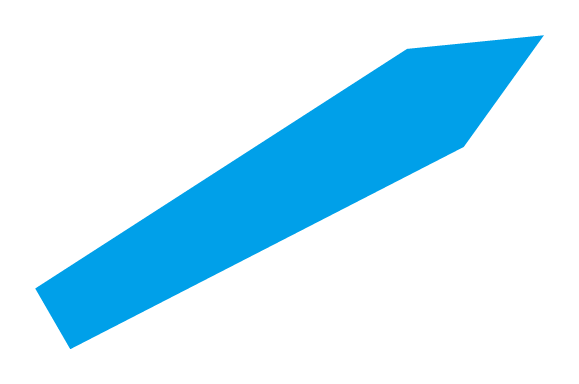 ２じ
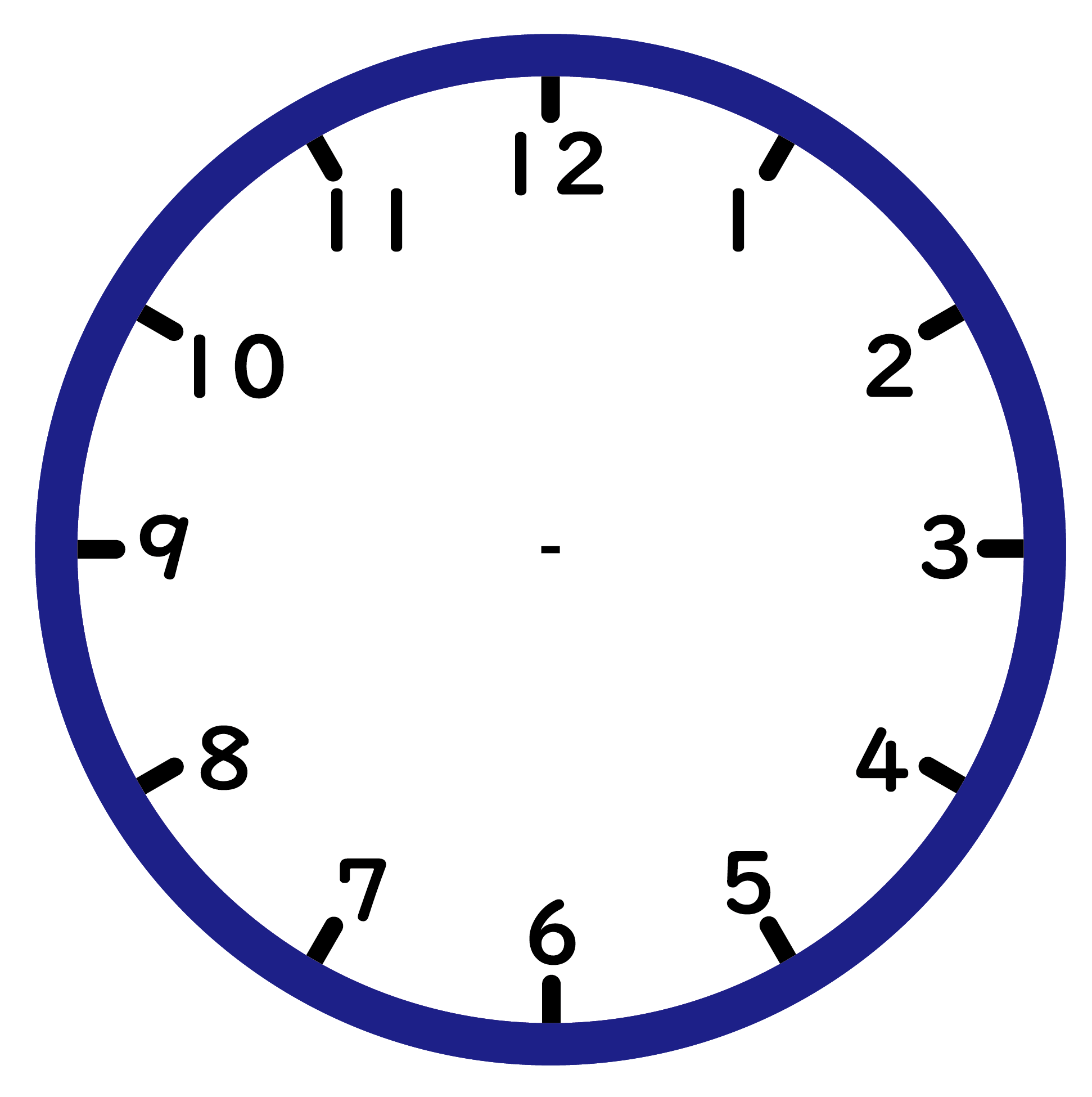 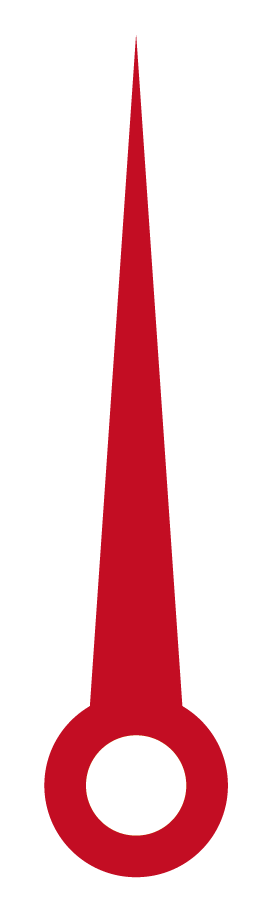 ６じ
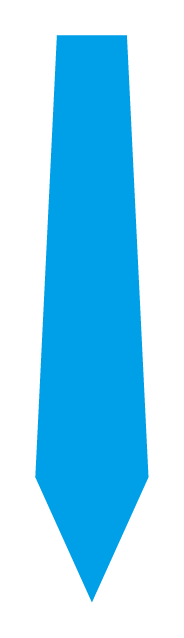 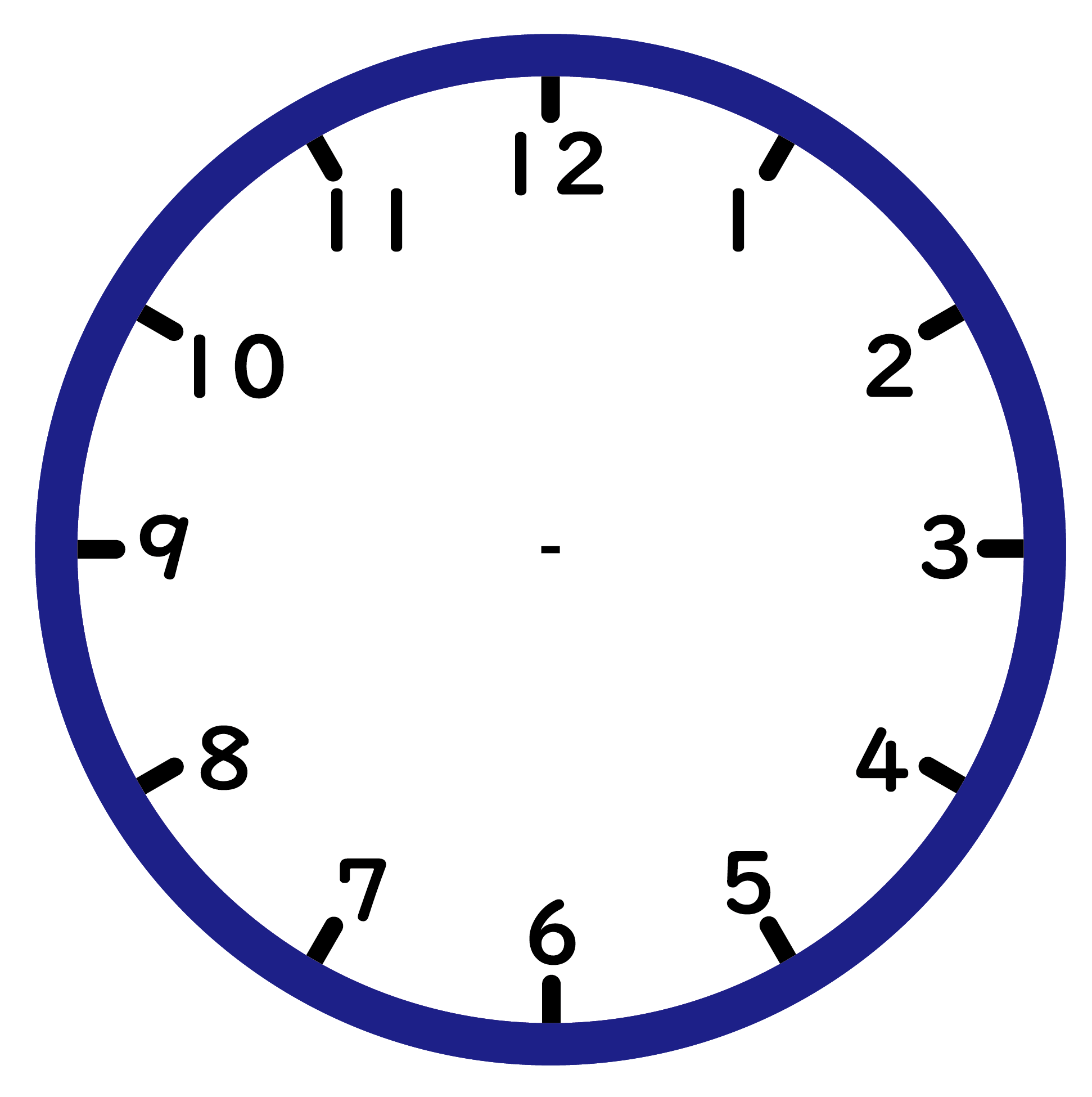 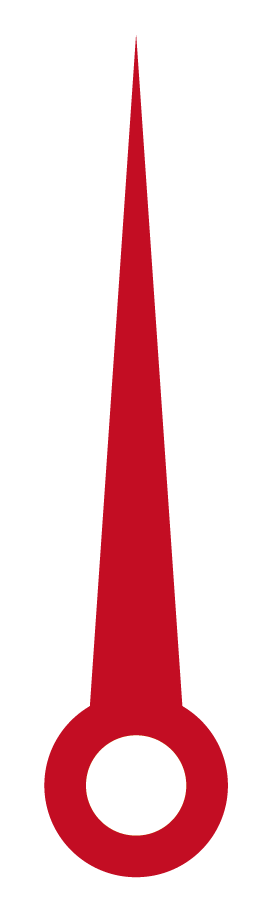 ４じ
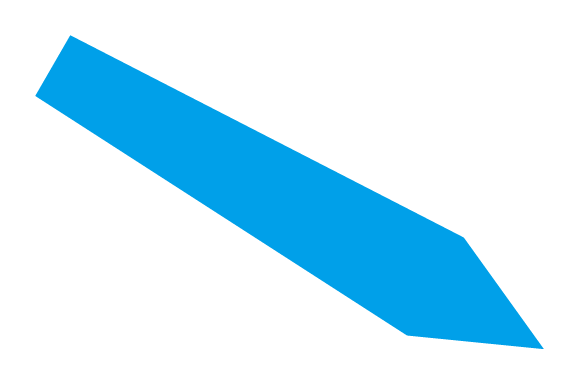 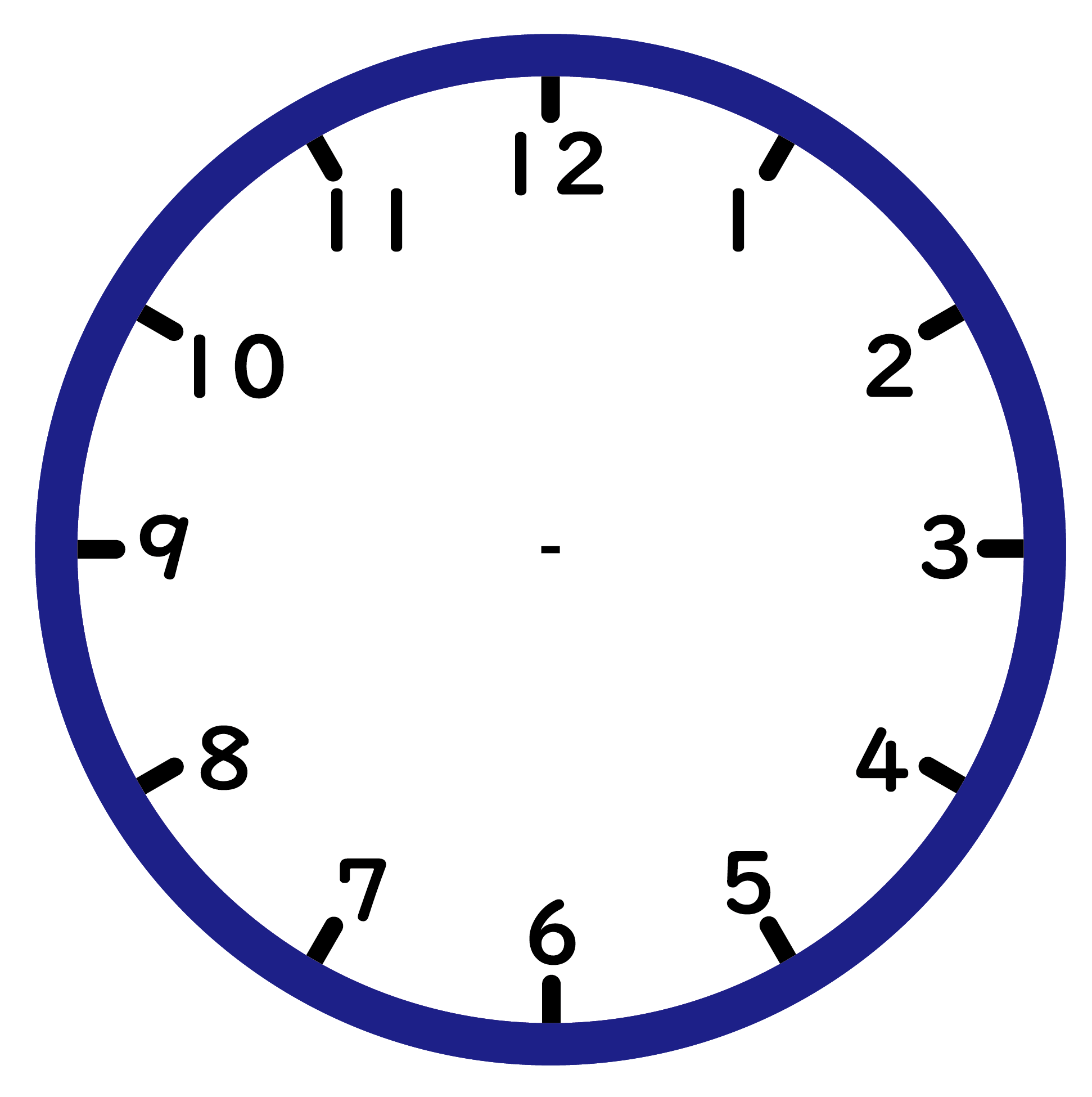 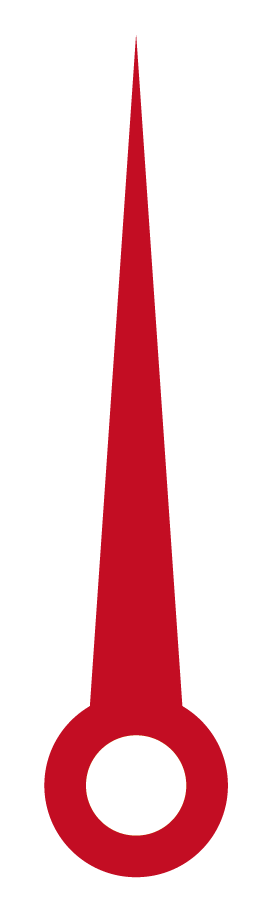 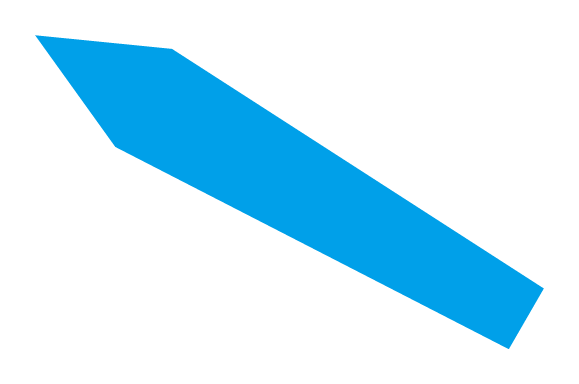 10じ
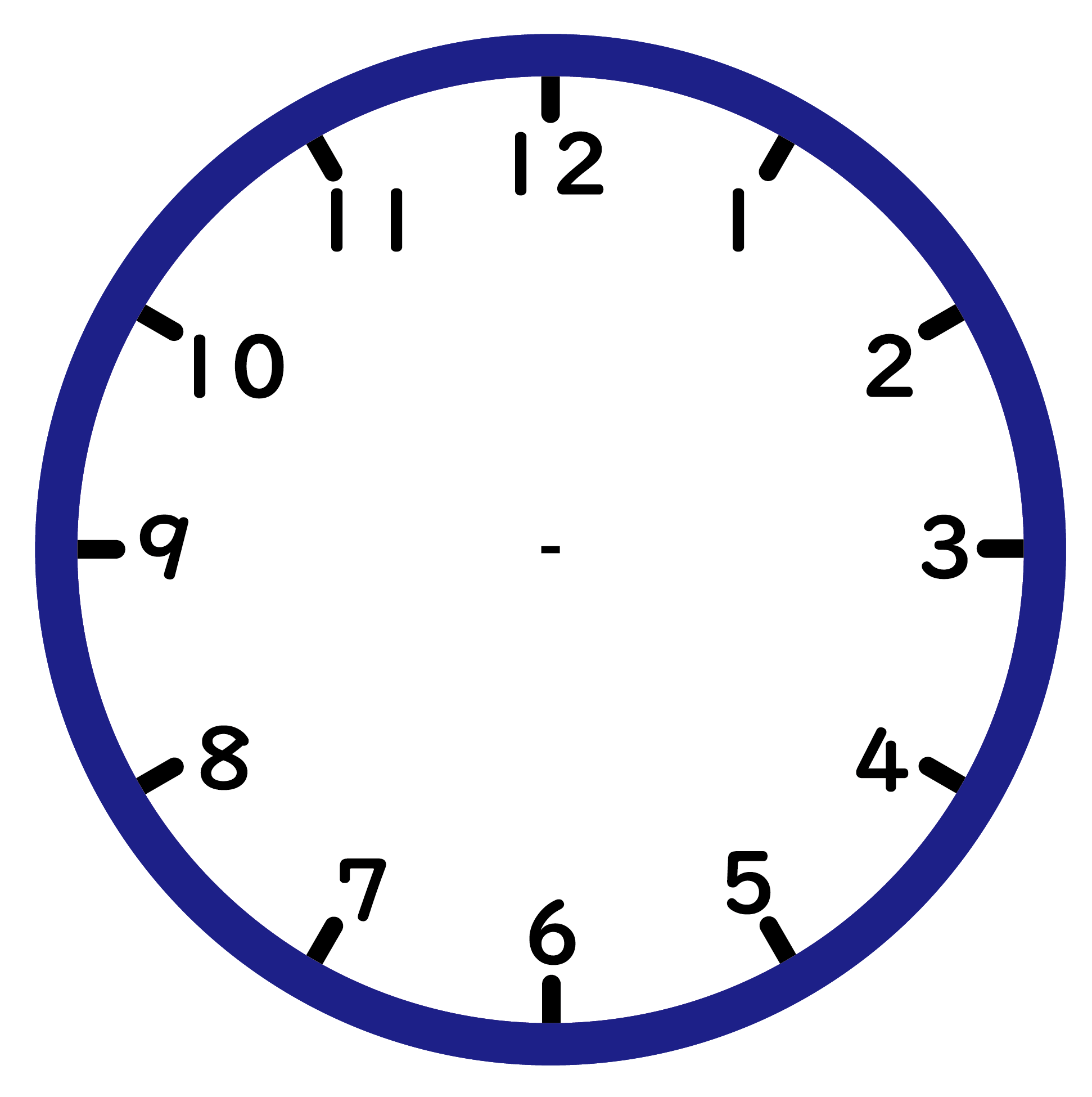 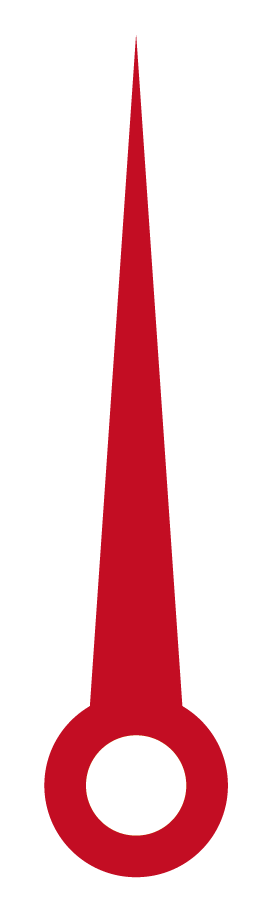 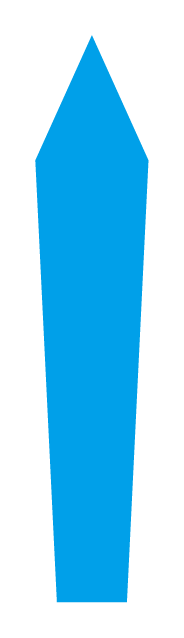 12じ
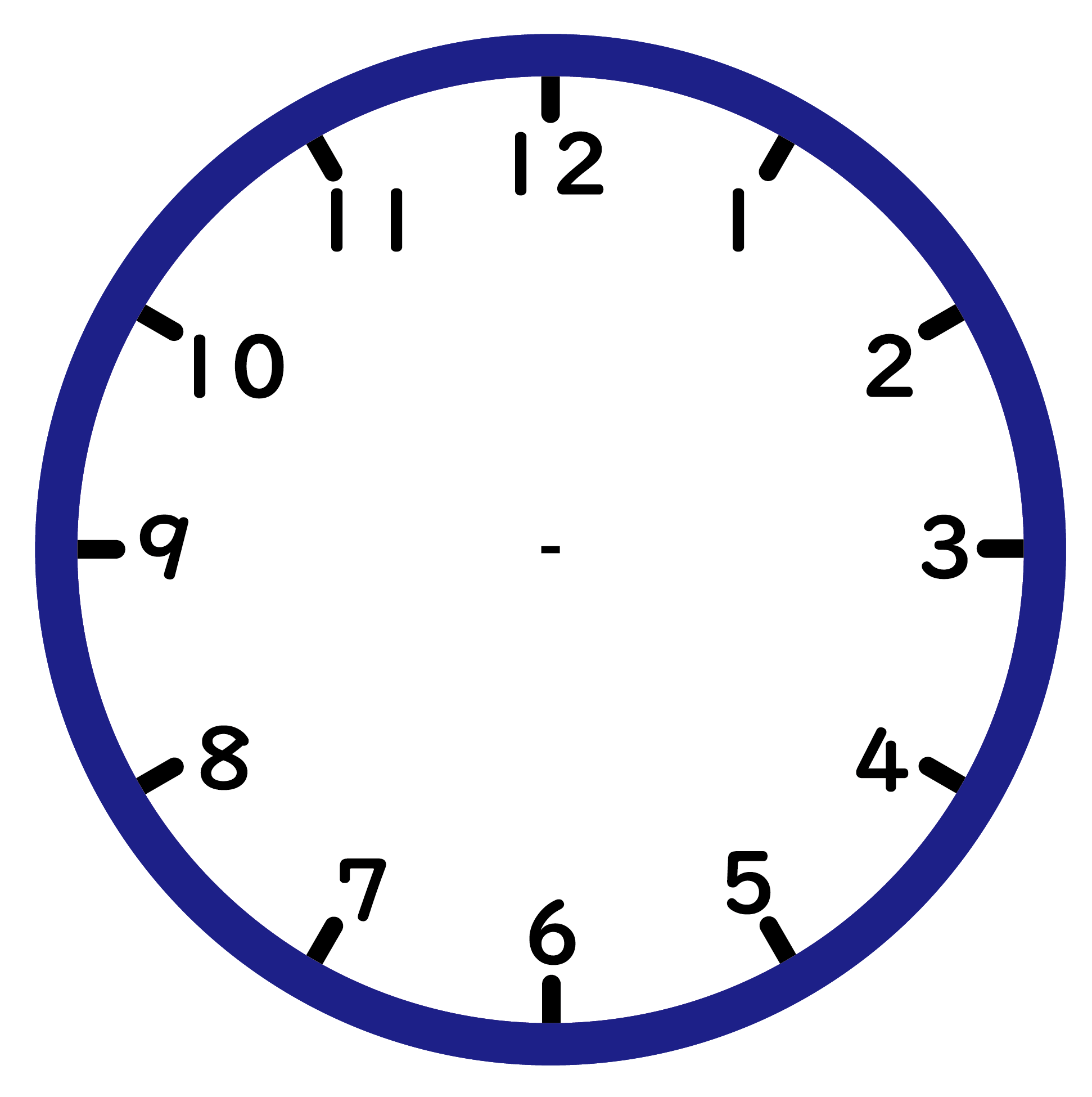 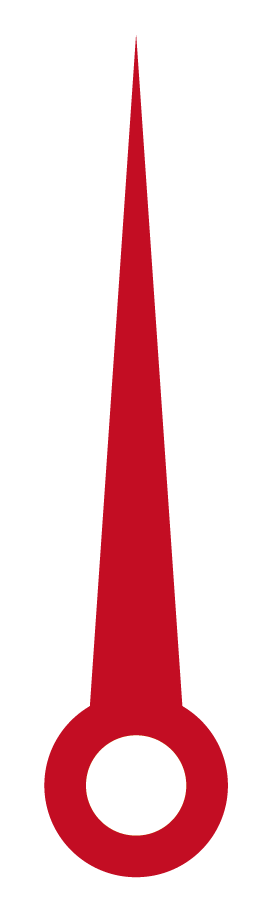 ３じ
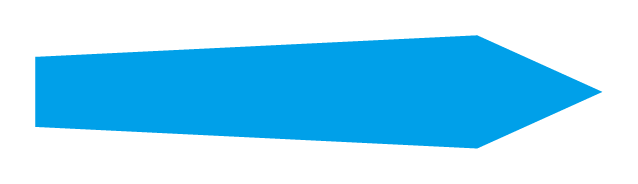 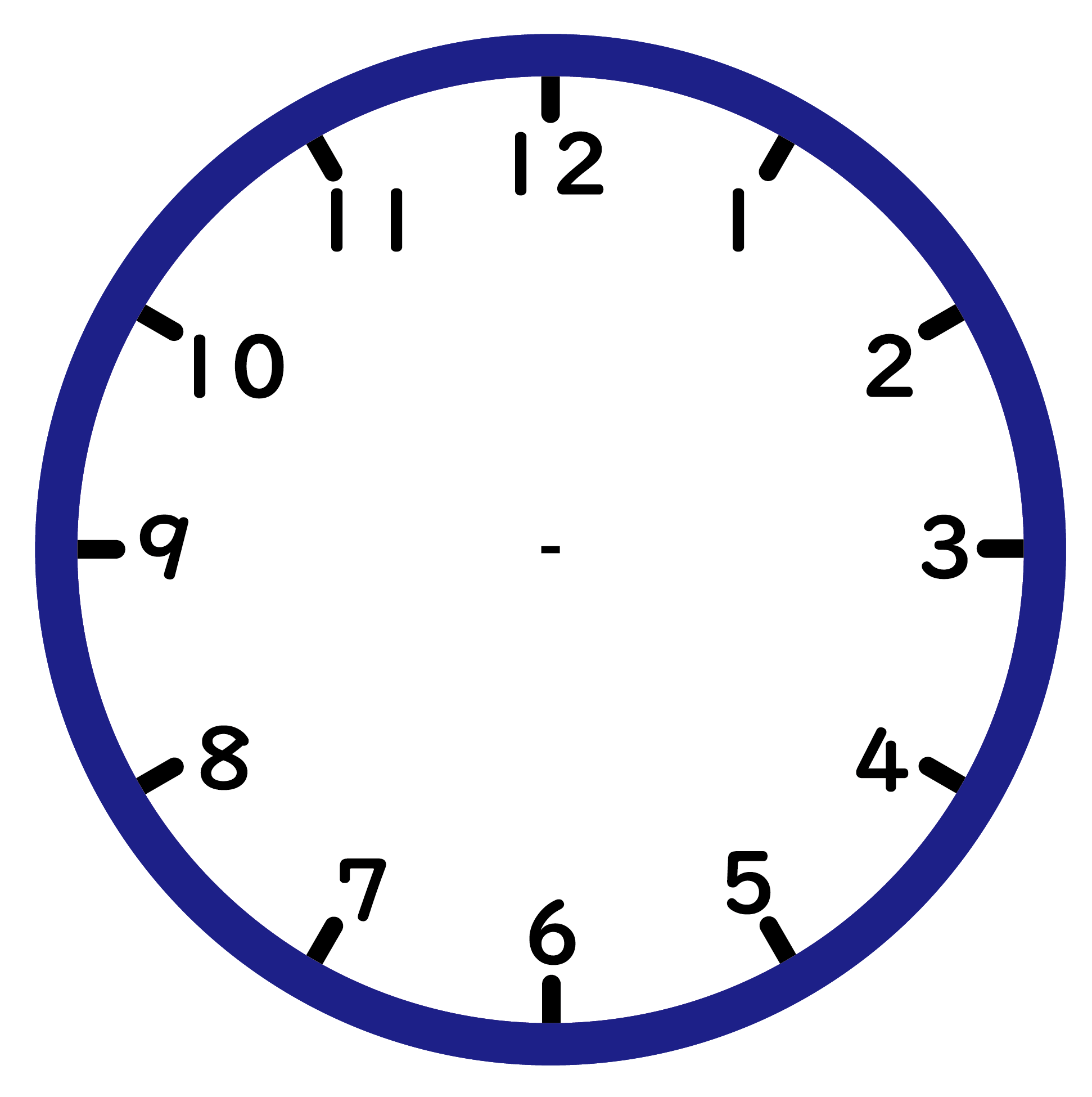 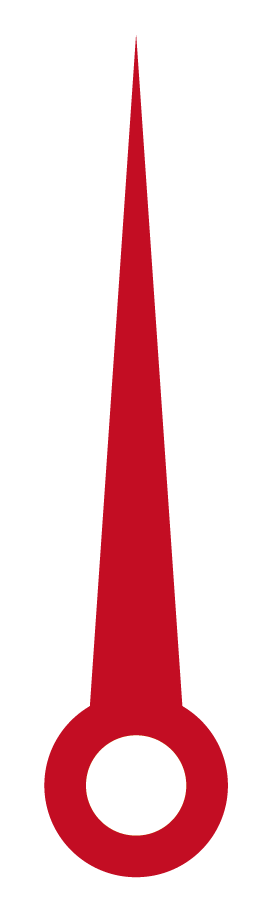 ５じ
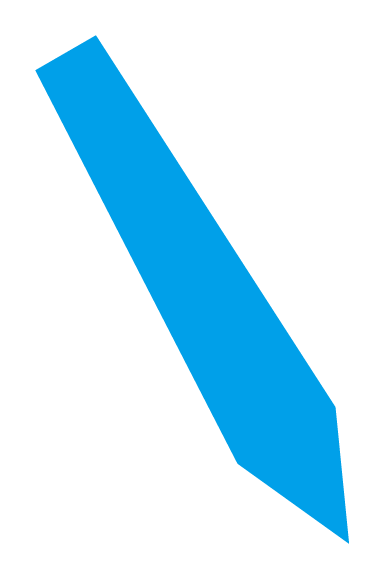 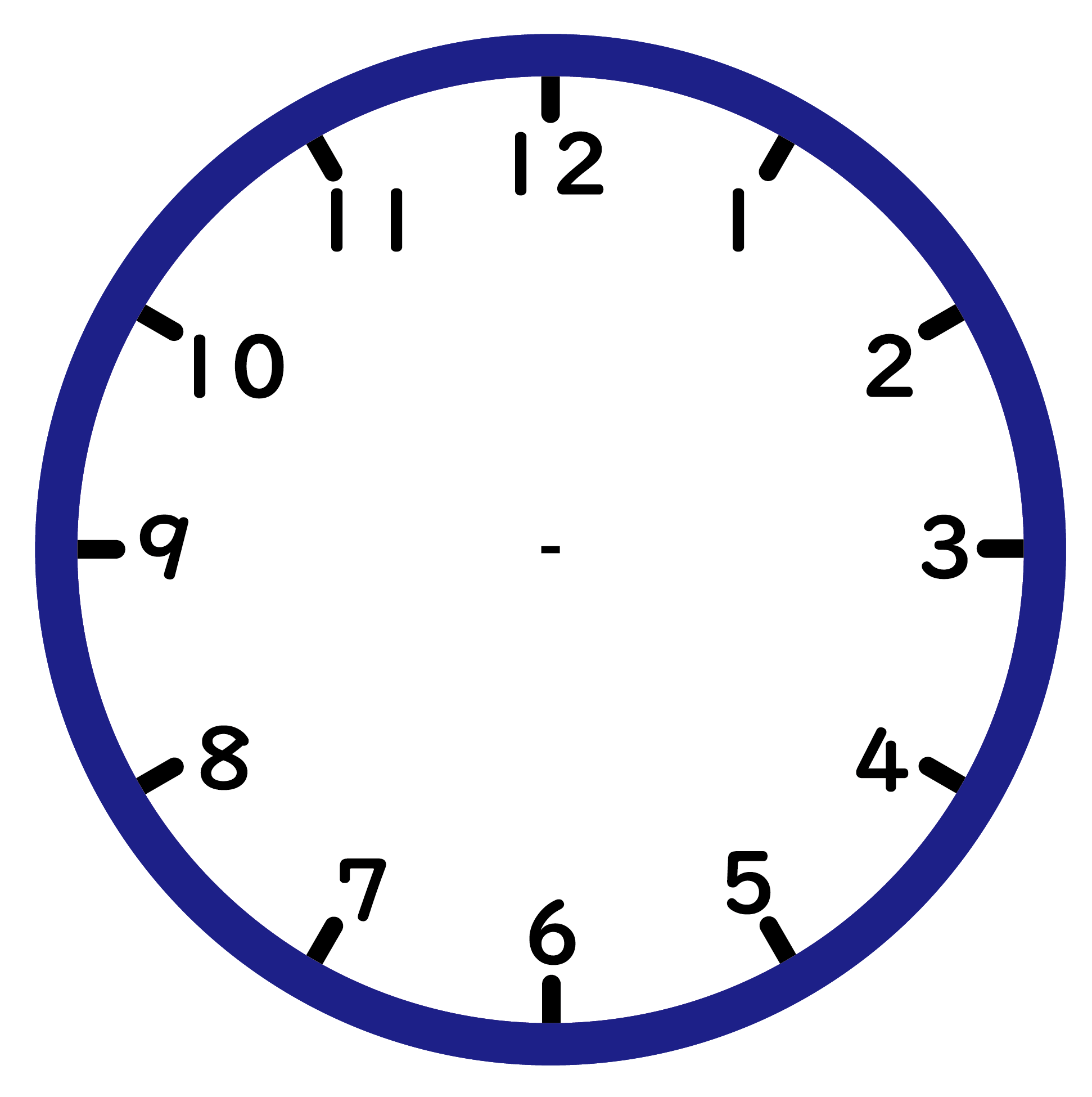 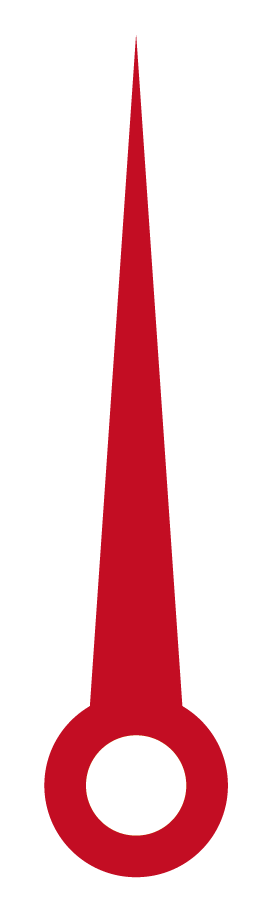 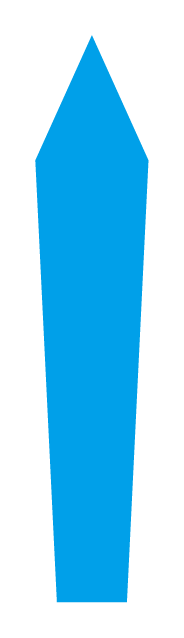 １じ